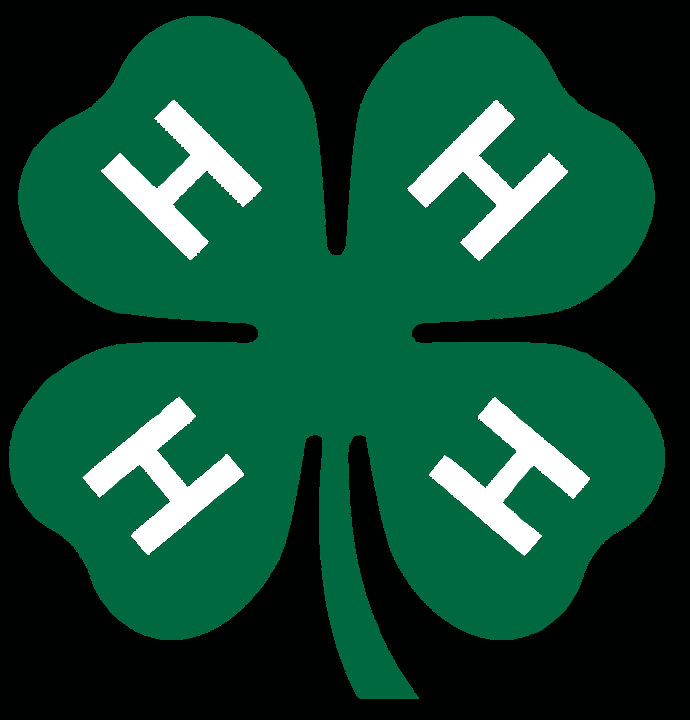 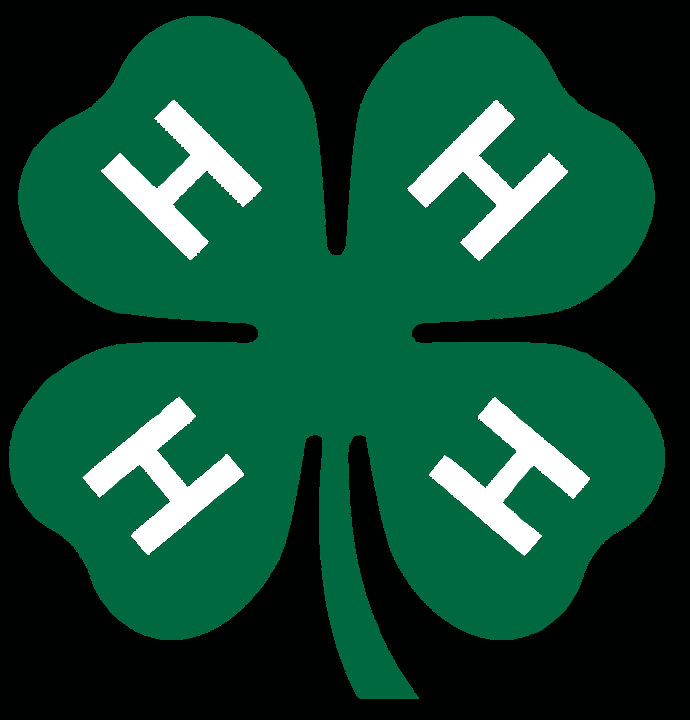 The 4-H Pledge
I pledge my head to clearer thinking, my heart to greater loyalty, my hands to larger service, and my health to better living, for my club, my community, my country, and my world!
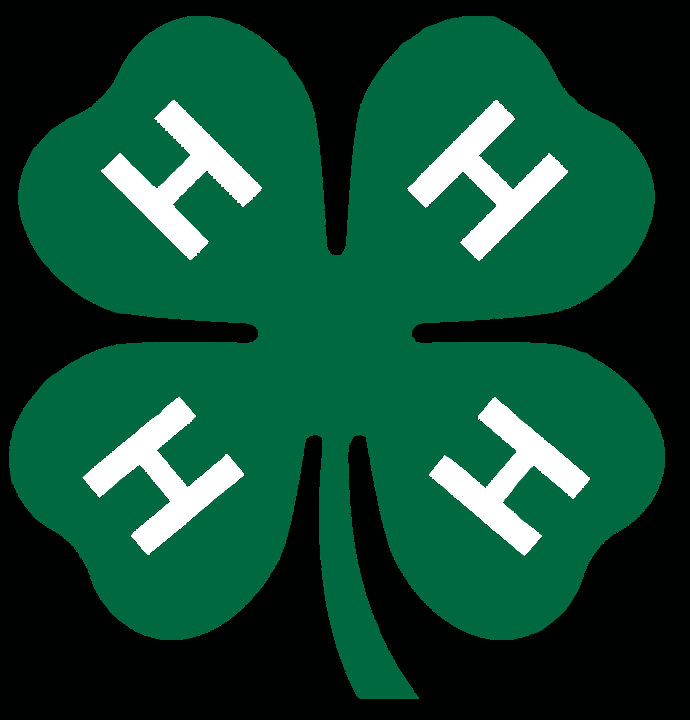 The 4-H Pledge
I pledge my head to clearer thinking, my heart to greater loyalty, my hands to larger service, and my health to better living, for my club, my community, my country, and my world!
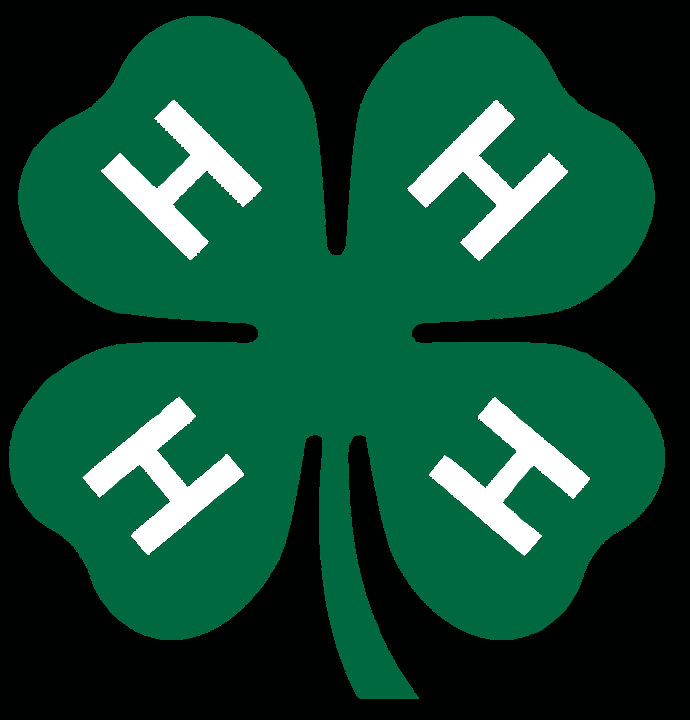 The 4-H Pledge
I pledge my head to clearer thinking, my heart to greater loyalty, my hands to larger service, and my health to better living, for my club, my community, my country, and my world!
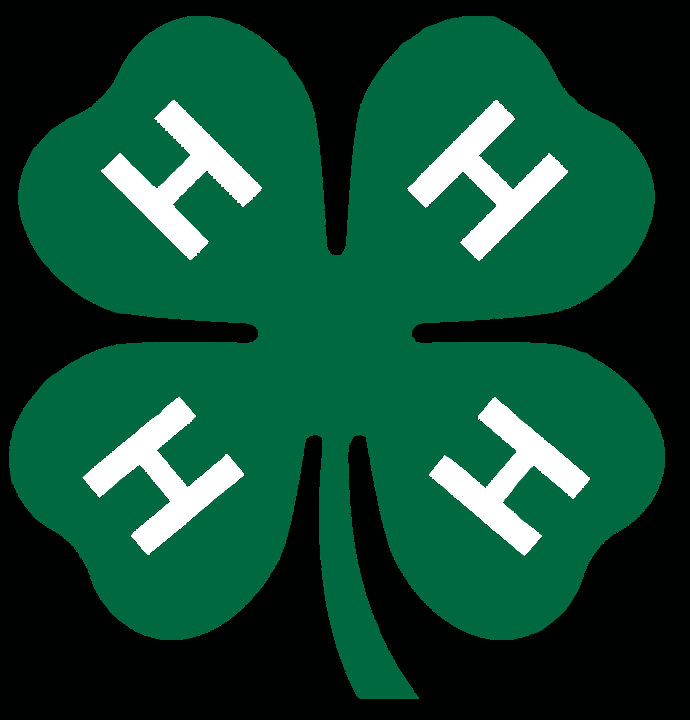 The 4-H Pledge
I pledge my head to clearer thinking, my heart to greater loyalty, my hands to larger service, and my health to better living, for my club, my community, my country, and my world!
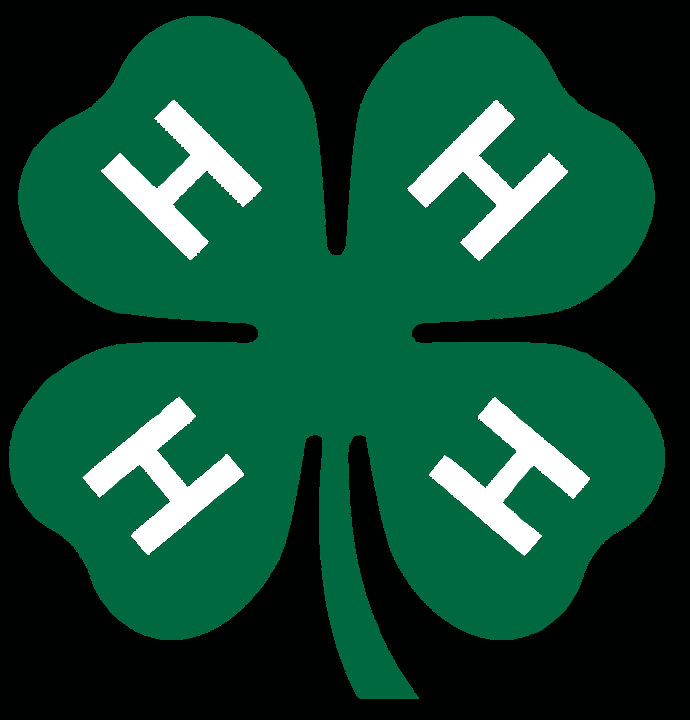 The 4-H Pledge
I pledge my head to clearer thinking, my heart to greater loyalty, my hands to larger service, and my health to better living, for my club, my community, my country, and my world!
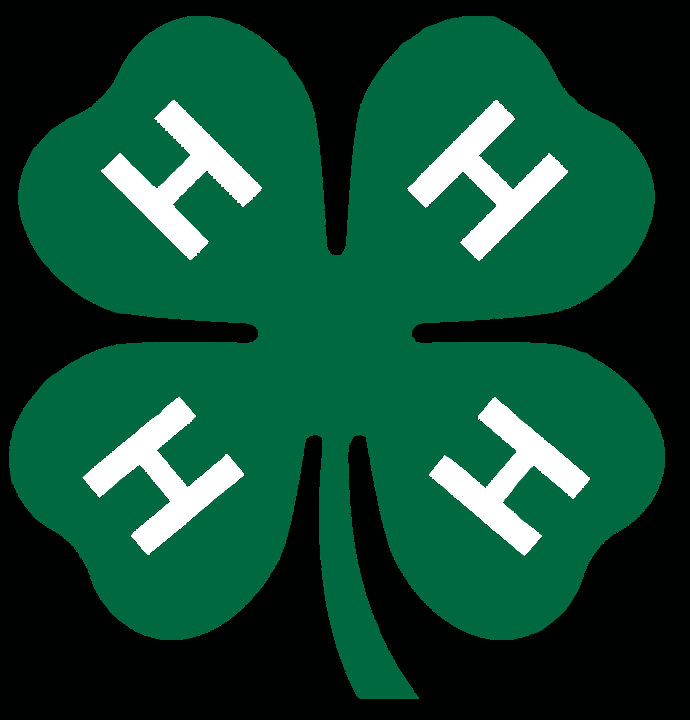 HEAD

HEART

HANDS

HEALTH
Clearer Thinking
Greater Loyalty
Larger Service
Better Living
HEAD
Clearer Thinking
The Christian
4-H
CHRISTIANITY IS A RELIGION OF THE MIND
HEAD    -
Clearer Thinking
WHAT IS FAITH?
Webster’s Ninth New Collegiate:  “Belief that does not rest on logical proof or material evidence.”

Oxford Illustrated American Dictionary:  “Firm belief especially without logical proof.”
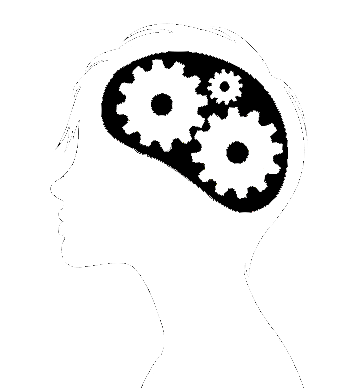 4-H
CHRISTIANITY IS A RELIGION OF THE MIND
HEAD    -
Clearer Thinking
WHAT IS FAITH?
German theologian Hans Kung wrote, “Even in faith, then, there is no certainty entirely free from doubt.  In faith we must commit ourselves to something uncertain.”
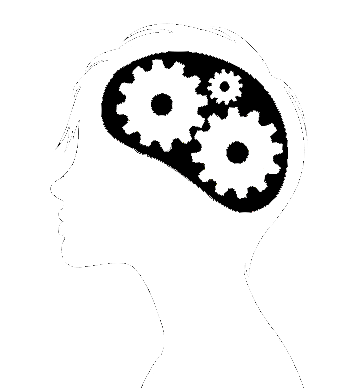 4-H
CHRISTIANITY IS A RELIGION OF THE MIND
HEAD    -
Clearer Thinking
WHAT IS FAITH?
Robert Schuller said, “Faith is a commitment to an unprovable assumption…Both the atheist and the theist are making a commitment of faith.  The atheist believes in nothing.  The theist believes in something.  But both are making a commitment to an unprovable assumption.”
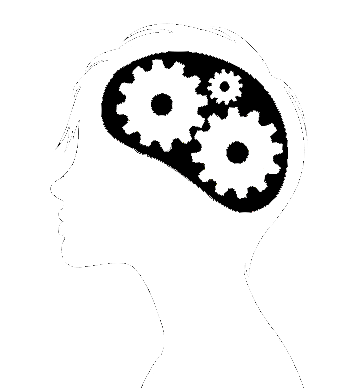 4-H
Conclusion could be, “God exists.”
Want to get here.
CHRISTIANITY IS A RELIGION OF THE MIND
HEAD    -
Clearer Thinking
Evidence begins here.
Evidence ends here.
Conclusion for which there is not adequate evidence.
“Faith”
“Leap of Faith”
(that is, beyond the evidence)
Evidence
False view of Christian faith.
CHRISTIANITY IS A RELIGION OF THE MIND
HEAD    -
Clearer Thinking
GOD EXPECTS US TO THINK CLEARLY!
“Come now, and let us reason together,” Says the Lord, Though your sins are like scarlet, They shall be as white as snow; Though they are red like crimson, They shall be as wool.
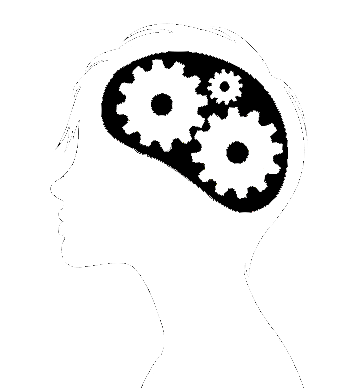 Isaiah 1:18.
4-H
CHRISTIANITY IS A RELIGION OF THE MIND
HEAD    -
Clearer Thinking
GOD EXPECTS US TO THINK CLEARLY!
“Come now, and let us reason together,” Says the Lord, Though your sins are like scarlet, They shall be as white as snow; Though they are red like crimson, They shall be as wool.
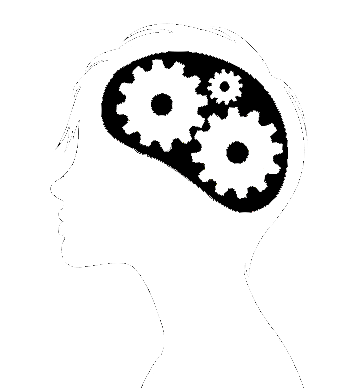 Isaiah 1:18.
4-H
CHRISTIANITY IS A RELIGION OF THE MIND
HEAD    -
Clearer Thinking
GOD EXPECTS US TO THINK CLEARLY!
For he vigorously refuted the Jews publicly, showing from the Scriptures that Jesus is the Christ.
Acts 18:28.
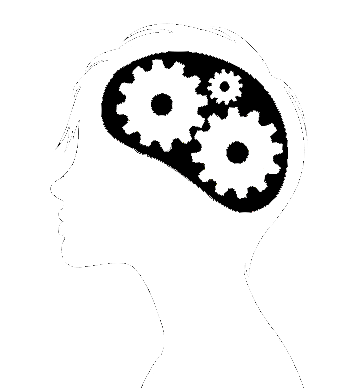 4-H
CHRISTIANITY IS A RELIGION OF THE MIND
HEAD    -
Clearer Thinking
GOD EXPECTS US TO THINK CLEARLY!
For he vigorously refuted the Jews publicly, showing from the Scriptures that Jesus is the Christ.
Acts 18:28.
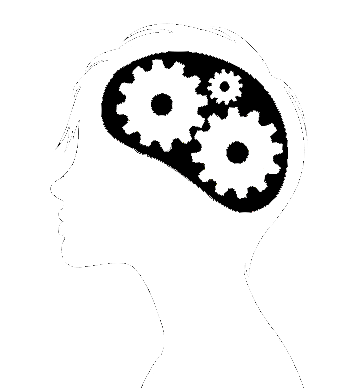 4-H
CHRISTIANITY IS A RELIGION OF THE MIND
HEAD    -
Clearer Thinking
GOD EXPECTS US TO THINK CLEARLY!
And said to Him, “Are You the Coming One, or do we look for another?” 4 Jesus answered and said to them, “Go and tell John the things which you hear and see: 5 “The blind see and the lame walk; the lepers are cleansed and the deaf hear; the dead are raised up and the poor have the gospel preached to them.
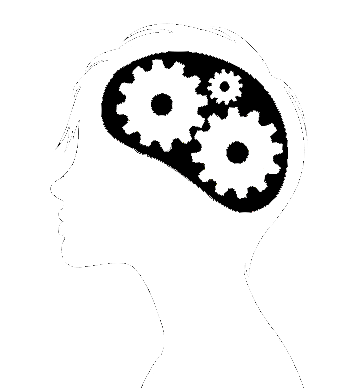 Matthew 11:3-5.
4-H
CHRISTIANITY IS A RELIGION OF THE MIND
HEAD    -
Clearer Thinking
GOD EXPECTS US TO THINK CLEARLY!
And said to Him, “Are You the Coming One, or do we look for another?” 4 Jesus answered and said to them, “Go and tell John the things which you hear and see: 5 “The blind see and the lame walk; the lepers are cleansed and the deaf hear; the dead are raised up and the poor have the gospel preached to them.
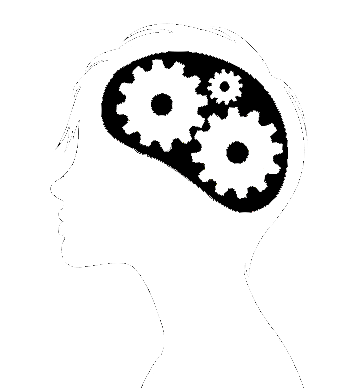 Matthew 11:3-5.
4-H
CHRISTIANITY IS A RELIGION OF THE MIND
HEAD    -
Clearer Thinking
GOD EXPECTS US TO THINK CLEARLY!
But sanctify the Lord God in your hearts, and always be ready to give a defense to everyone who asks you a reason for the hope that is in you, with meekness and fear.
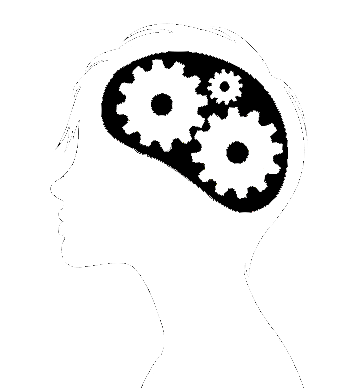 1 Peter 3:15.
4-H
CHRISTIANITY IS A RELIGION OF THE MIND
HEAD    -
Clearer Thinking
GOD EXPECTS US TO THINK CLEARLY!
But sanctify the Lord God in your hearts, and always be ready to give a defense to everyone who asks you a reason for the hope that is in you, with meekness and fear.
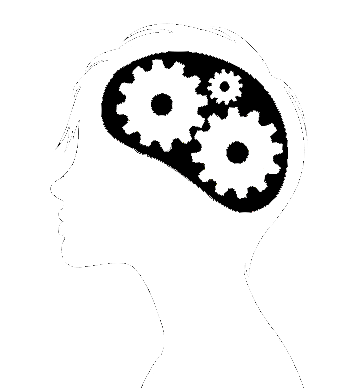 1 Peter 3:15.
4-H
CHRISTIANITY IS A RELIGION OF THE MIND
HEAD    -
Clearer Thinking
GOD EXPECTS US TO THINK CLEARLY!
These were more fair-minded than those in Thessalonica, in that they received the word with all readiness, and searched the Scriptures daily to find out whether these things were so.
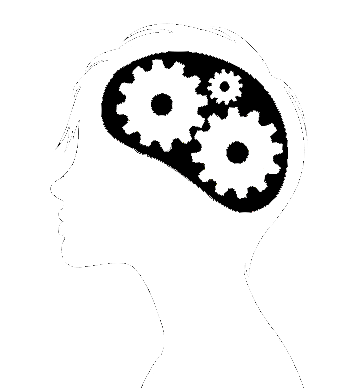 Acts 17:11.
4-H
CHRISTIANITY IS A RELIGION OF THE MIND
HEAD    -
Clearer Thinking
GOD EXPECTS US TO THINK CLEARLY!
These were more fair-minded than those in Thessalonica, in that they received the word with all readiness, and searched the Scriptures daily to find out whether these things were so.
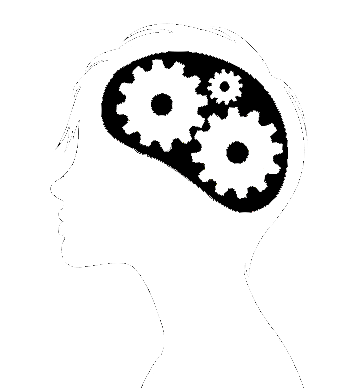 Acts 17:11.
4-H
CHRISTIANITY IS A RELIGION OF THE MIND
HEAD    -
Clearer Thinking
GOD EXPECTS US TO THINK CLEARLY!
Test all things; hold fast what is good.
1 Thessalonians 5:21.
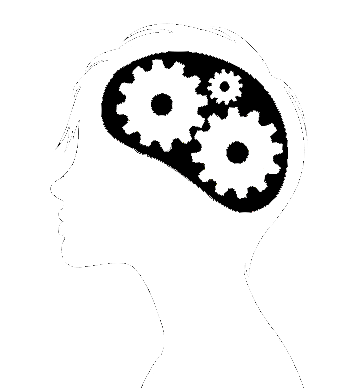 4-H
CHRISTIANITY IS A RELIGION OF THE MIND
HEAD    -
Clearer Thinking
GOD EXPECTS US TO THINK CLEARLY!
Test all things; hold fast what is good.
1 Thessalonians 5:21.
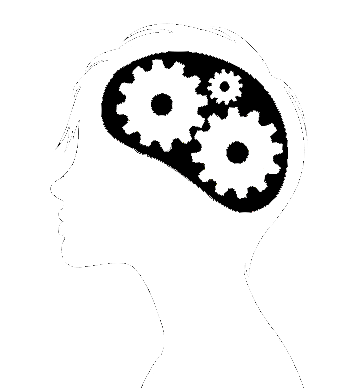 4-H
CHRISTIANITY IS A RELIGION OF THE MIND
HEAD    -
Clearer Thinking
GOD EXPECTS US TO THINK CLEARLY!
And truly Jesus did many other signs in the presence of His disciples, which are not written in this book; 31 but these are written that you may believe that Jesus is the Christ, the Son of God, and that believing you may have life in His name.
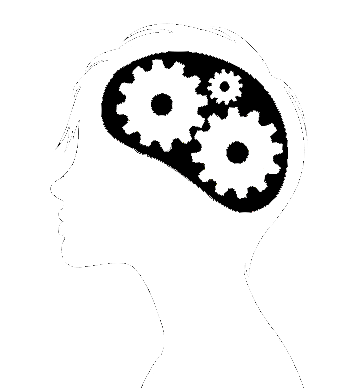 John 20:30-31.
4-H
CHRISTIANITY IS A RELIGION OF THE MIND
HEAD    -
Clearer Thinking
GOD EXPECTS US TO THINK CLEARLY!
And truly Jesus did many other signs in the presence of His disciples, which are not written in this book; 31 but these are written that you may believe that Jesus is the Christ, the Son of God, and that believing you may have life in His name.
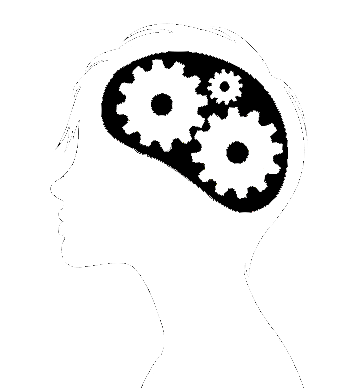 John 20:30-31.
4-H
CHRISTIANITY IS A RELIGION OF THE MIND
HEAD    -
Clearer Thinking
GOD EXPECTS US TO THINK CLEARLY!
For if, after they have escaped the pollutions of the world through the knowledge of the Lord and Savior Jesus Christ, they are again entangled in them and overcome, the latter end is worse for them than the beginning.
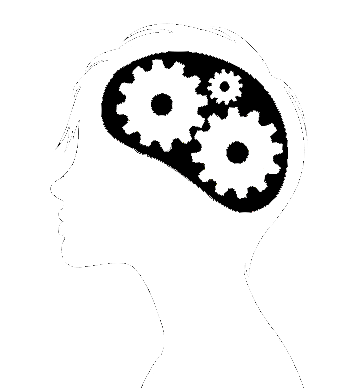 2 Peter 2:20.
4-H
CHRISTIANITY IS A RELIGION OF THE MIND
HEAD    -
Clearer Thinking
GOD EXPECTS US TO THINK CLEARLY!
For if, after they have escaped the pollutions of the world through the knowledge of the Lord and Savior Jesus Christ, they are again entangled in them and overcome, the latter end is worse for them than the beginning.
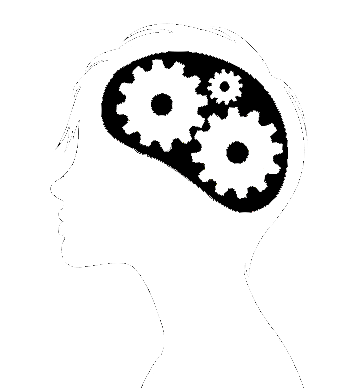 2 Peter 2:20.
4-H
There is sufficient evidence to conclude:
God does exist.
Jesus is God’s Son.
The Bible is God’s Word.
CHRISTIANITY IS A RELIGION OF THE MIND
HEAD    -
Clearer Thinking
Evidence begins here.
Evidence ends here.
Conclusion for which there is not adequate evidence.
“Faith”
Law of Rationality
“Leap of Faith”
(that is, beyond the evidence)
Evidence
Draw only such conclusions as are warranted by the evidence.
Faith
False view of Christian faith.
True view of Christian faith (Romans 10:17).
HEAD

HEART
Clearer Thinking
The Christian
4-H
Greater Loyalty
CHRISTIANITY IS A RELIGION OF THE HEART
HEART  -
Greater Loyalty
GOD WANTS US TO CONNECT EMOTIONALLY!
For the love of Christ compels us, because we judge thus: that if One died for all, then all died; 15 and He died for all, that those who live should live no longer for themselves, but for Him who died for them and rose again.
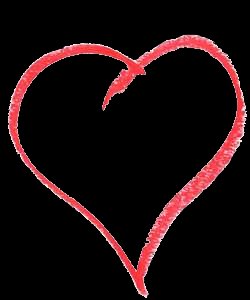 2 Corinthians 5:14-15.
4-H
CHRISTIANITY IS A RELIGION OF THE HEART
HEART  -
Greater Loyalty
GOD WANTS US TO CONNECT EMOTIONALLY!
For the love of Christ compels us, because we judge thus: that if One died for all, then all died; 15 and He died for all, that those who live should live no longer for themselves, but for Him who died for them and rose again.
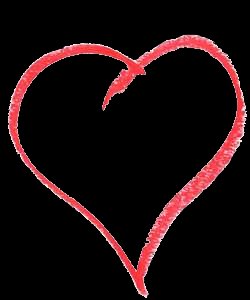 2 Corinthians 5:14-15.
4-H
CHRISTIANITY IS A RELIGION OF THE HEART
HEART  -
Greater Loyalty
GOD WANTS US TO CONNECT EMOTIONALLY!
For God so loved the world that He gave His only begotten Son, that whoever believes in Him should not perish but have everlasting life.
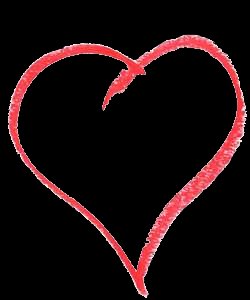 John 3:16.
4-H
CHRISTIANITY IS A RELIGION OF THE HEART
HEART  -
Greater Loyalty
GOD WANTS US TO CONNECT EMOTIONALLY!
For God so loved the world that He gave His only begotten Son, that whoever believes in Him should not perish but have everlasting life.
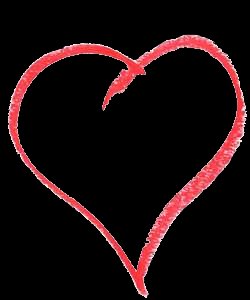 John 3:16.
4-H
CHRISTIANITY IS A RELIGION OF THE HEART
HEART  -
Greater Loyalty
GOD WANTS US TO CONNECT EMOTIONALLY!
We love Him because He first loved us.
1 John 4:19.
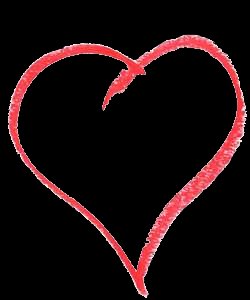 4-H
CHRISTIANITY IS A RELIGION OF THE HEART
HEART  -
Greater Loyalty
GOD WANTS US TO CONNECT EMOTIONALLY!
But God be thanked that though you were slaves of sin, yet you obeyed from the heart that form of doctrine to which you were delivered.
Romans 6:17.
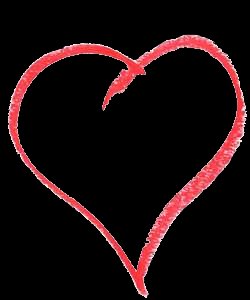 4-H
CHRISTIANITY IS A RELIGION OF THE HEART
HEART  -
Greater Loyalty
GOD WANTS US TO CONNECT EMOTIONALLY!
But God be thanked that though you were slaves of sin, yet you obeyed from the heart that form of doctrine to which you were delivered.
Romans 6:17.
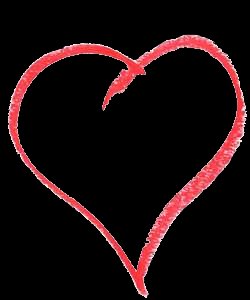 4-H
CHRISTIANITY IS A RELIGION OF THE HEART
HEART  -
Greater Loyalty
GOD WANTS US TO CONNECT EMOTIONALLY!
God is Spirit, and those who worship Him must worship in spirit and truth.”
John 4:24.
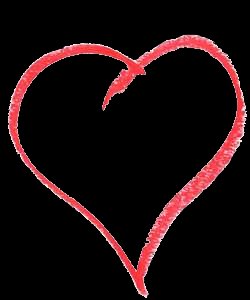 4-H
CHRISTIANITY IS A RELIGION OF THE HEART
HEART  -
Greater Loyalty
GOD WANTS US TO CONNECT EMOTIONALLY!
God is Spirit, and those who worship Him must worship in spirit and truth.”
John 4:24.
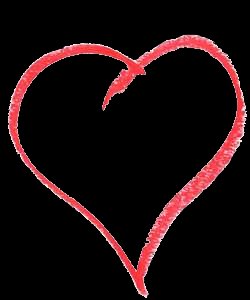 4-H
HEAD

HEART

HANDS
Clearer Thinking
The Christian
4-H
Greater Loyalty
Larger Service
CHRISTIANITY IS A RELIGION OF SERVICE
HANDS  -
Larger Service
GOD WANTS US TO WORK ACTIVELY!
Pure and undefiled religion before God and the Father is this: to visit orphans and widows in their trouble, and to keep oneself unspotted from the world.
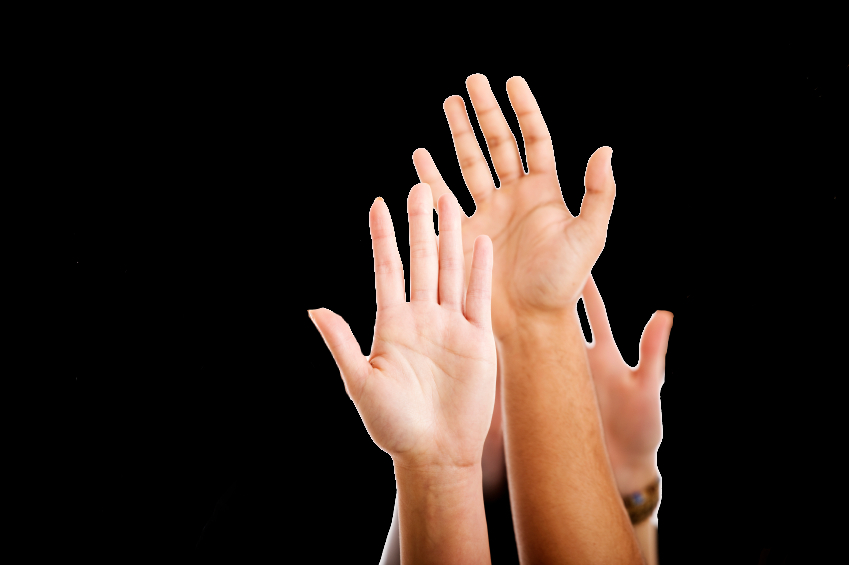 James 1:27.
4-H
CHRISTIANITY IS A RELIGION OF SERVICE
HANDS  -
Larger Service
GOD WANTS US TO WORK ACTIVELY!
Pure and undefiled religion before God and the Father is this: to visit orphans and widows in their trouble, and to keep oneself unspotted from the world.
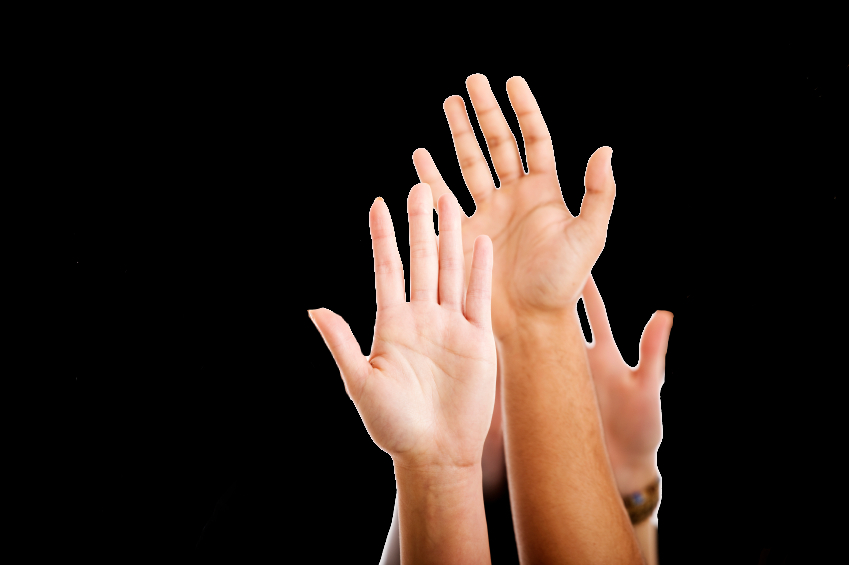 James 1:27.
4-H
CHRISTIANITY IS A RELIGION OF SERVICE
HANDS  -
Larger Service
GOD WANTS US TO WORK ACTIVELY!
Pure and undefiled religion before God and the Father is this: to visit orphans and widows in their trouble, and to keep oneself unspotted from the world.
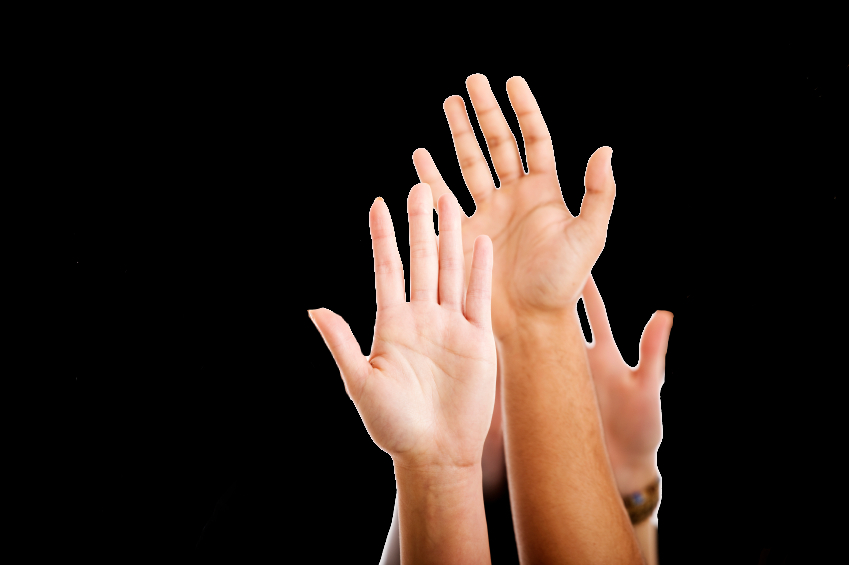 James 1:27.
4-H
CHRISTIANITY IS A RELIGION OF SERVICE
HANDS  -
Larger Service
GOD WANTS US TO WORK ACTIVELY!
For you, brethren, have been called to liberty; only do not use liberty as an opportunity for the flesh, but through love serve one another.
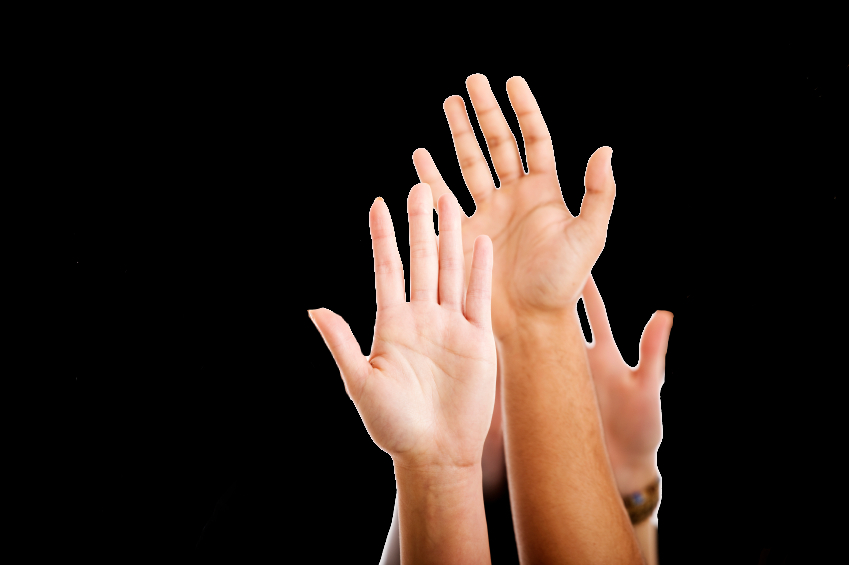 Galatians 5:13.
4-H
CHRISTIANITY IS A RELIGION OF SERVICE
HANDS  -
Larger Service
GOD WANTS US TO WORK ACTIVELY!
For you, brethren, have been called to liberty; only do not use liberty as an opportunity for the flesh, but through love serve one another.
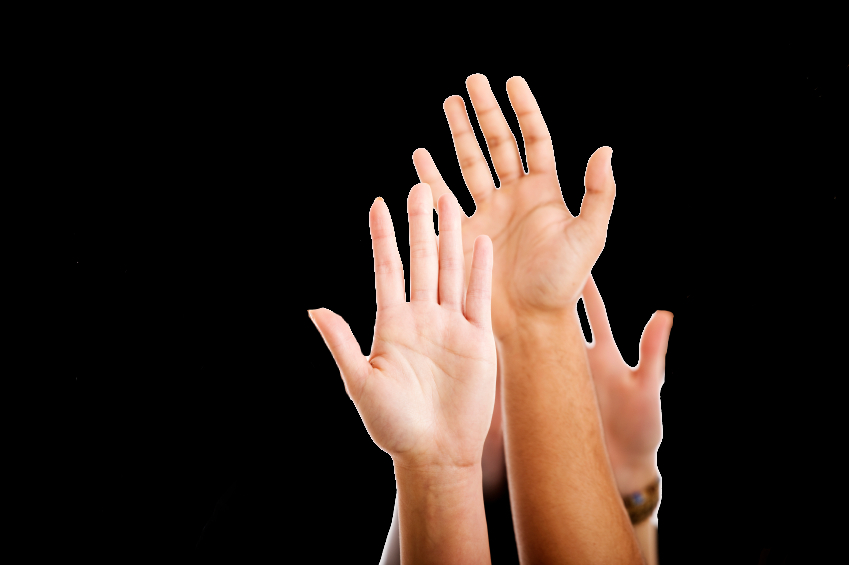 Galatians 5:13.
4-H
CHRISTIANITY IS A RELIGION OF SERVICE
HANDS  -
Larger Service
GOD WANTS US TO WORK ACTIVELY!
Yet it shall not be so among you; but whoever desires to become great among you shall be your servant. 44 And whoever of you desires to be first shall be slave of all. 45 For even the Son of Man did not come to be served, but to serve, and to give His life a ransom for many.”
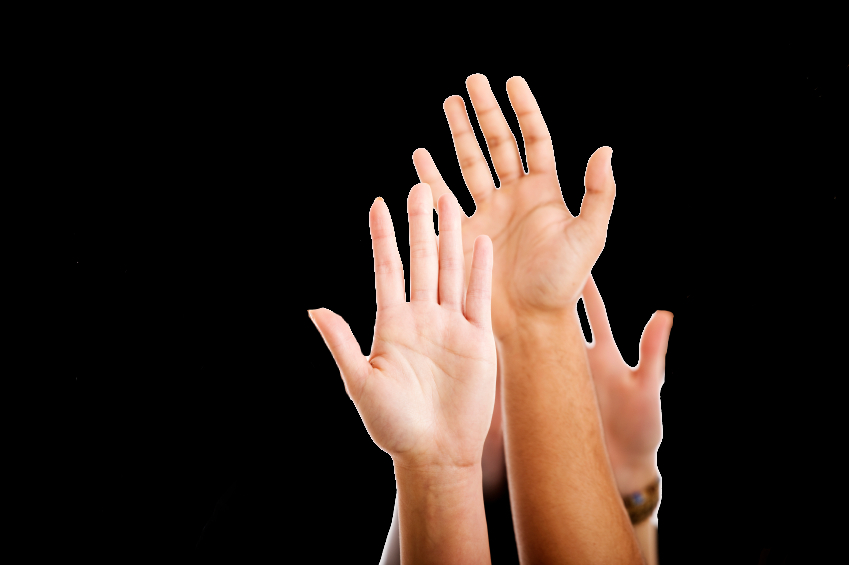 Mark 10:43-45.
4-H
CHRISTIANITY IS A RELIGION OF SERVICE
HANDS  -
Larger Service
GOD WANTS US TO WORK ACTIVELY!
Yet it shall not be so among you; but whoever desires to become great among you shall be your servant. 44 And whoever of you desires to be first shall be slave of all. 45 For even the Son of Man did not come to be served, but to serve, and to give His life a ransom for many.”
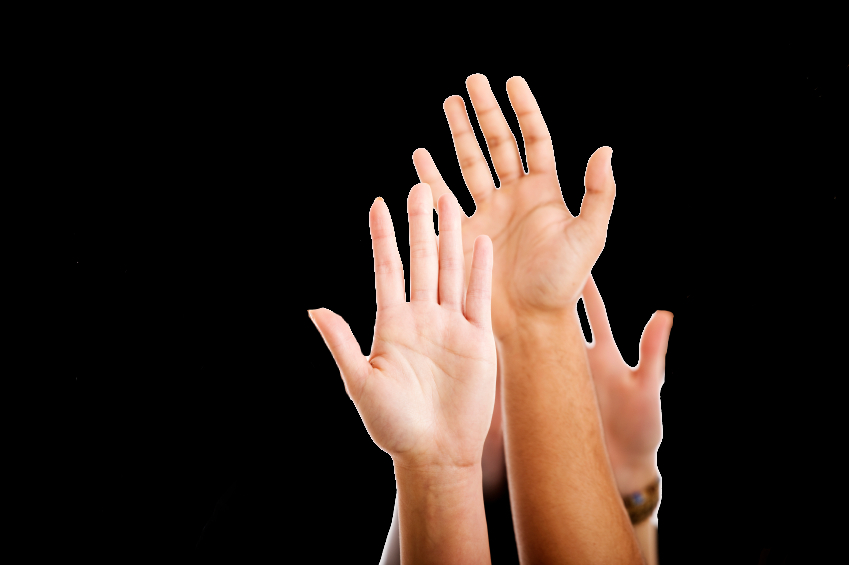 Mark 10:43-45.
4-H
CHRISTIANITY IS A RELIGION OF SERVICE
HANDS  -
Larger Service
GOD WANTS US TO WORK ACTIVELY!
Yet it shall not be so among you; but whoever desires to become great among you shall be your servant. 44 And whoever of you desires to be first shall be slave of all. 45 For even the Son of Man did not come to be served, but to serve, and to give His life a ransom for many.”
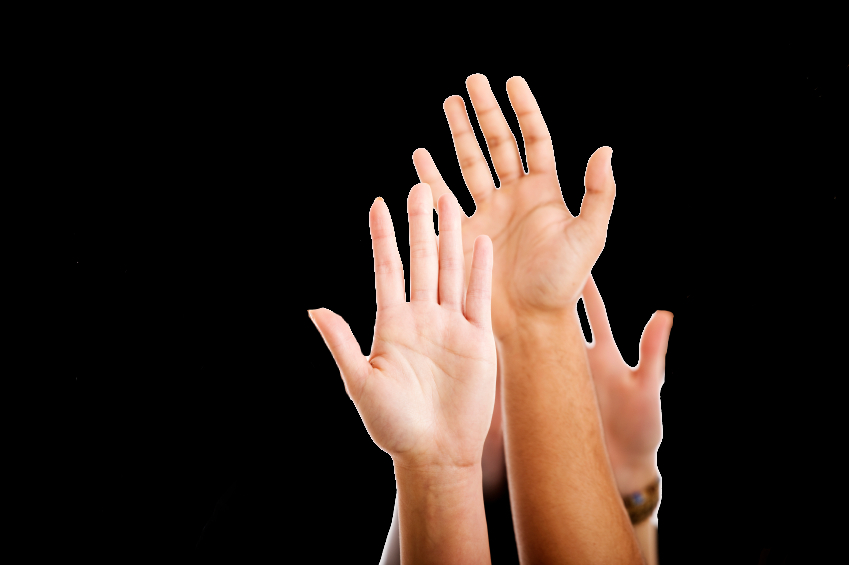 Mark 10:43-45.
4-H
CHRISTIANITY IS A RELIGION OF SERVICE
HANDS  -
Larger Service
GOD WANTS US TO WORK ACTIVELY!
Then the King will say to those on His right hand, ‘Come, you blessed of My Father, inherit the kingdom prepared for you from the foundation of the world: 35 for I was hungry and you gave Me food; I was thirsty and you gave Me drink; I was a stranger and you took Me in;
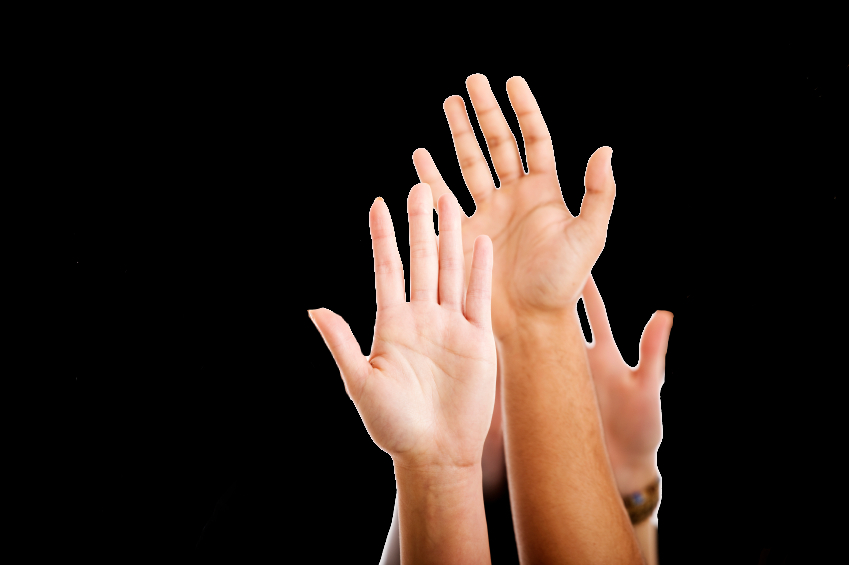 Matthew 25:34-40.
4-H
CHRISTIANITY IS A RELIGION OF SERVICE
HANDS  -
Larger Service
GOD WANTS US TO WORK ACTIVELY!
36 I was naked and you clothed Me; I was sick and you visited Me; I was in prison and you came to Me.’37 “Then the righteous will answer Him, saying, ‘Lord, when did we see You hungry and feed You, or thirsty and give You drink?
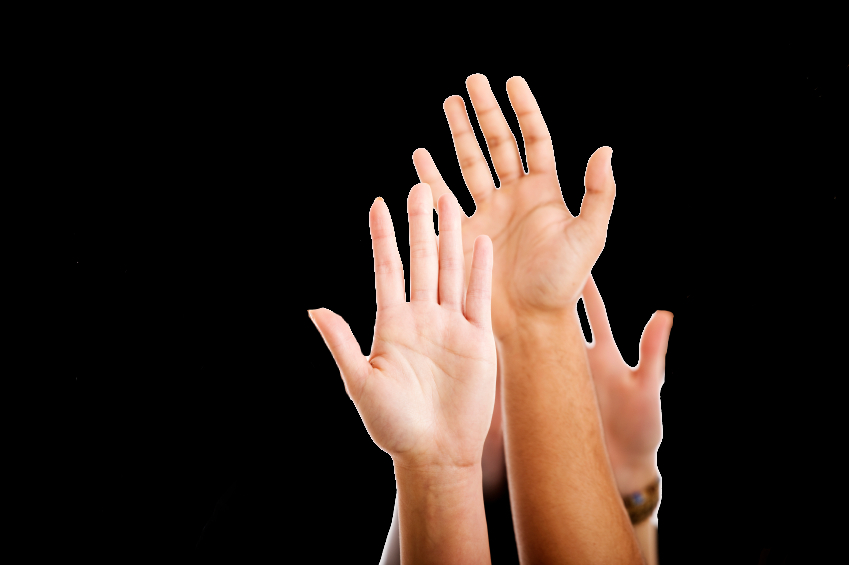 Matthew 25:34-40.
4-H
CHRISTIANITY IS A RELIGION OF SERVICE
HANDS  -
Larger Service
GOD WANTS US TO WORK ACTIVELY!
38 When did we see You a stranger and take You in, or naked and clothe You? 39 Or when did we see You sick, or in prison, and come to You?’ 40 And the King will answer and say to them, ‘Assuredly, I say to you, inasmuch as you did it to one of the least of these My brethren, you did it to Me.’
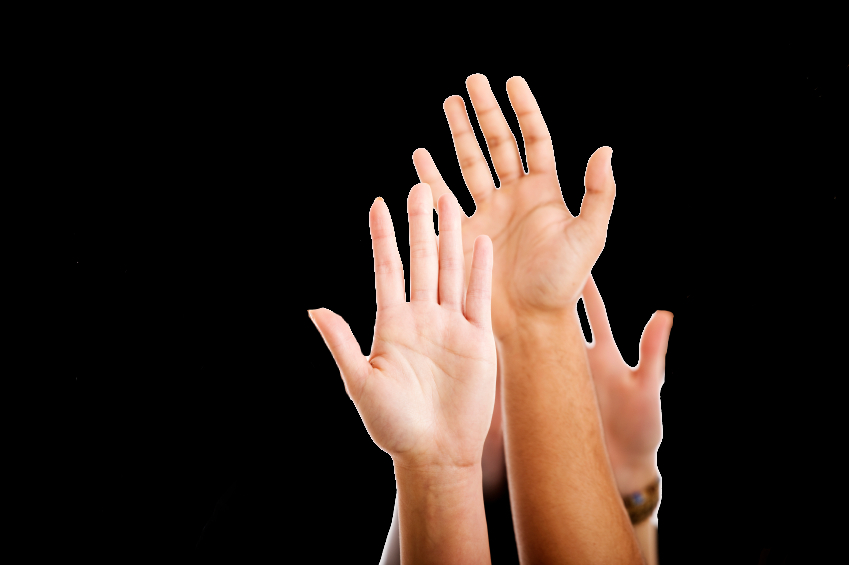 Matthew 25:34-40.
4-H
CHRISTIANITY IS A RELIGION OF SERVICE
HANDS  -
Larger Service
GOD WANTS US TO WORK ACTIVELY!
38 When did we see You a stranger and take You in, or naked and clothe You? 39 Or when did we see You sick, or in prison, and come to You?’ 40 And the King will answer and say to them, ‘Assuredly, I say to you, inasmuch as you did it to one of the least of these My brethren, you did it to Me.’
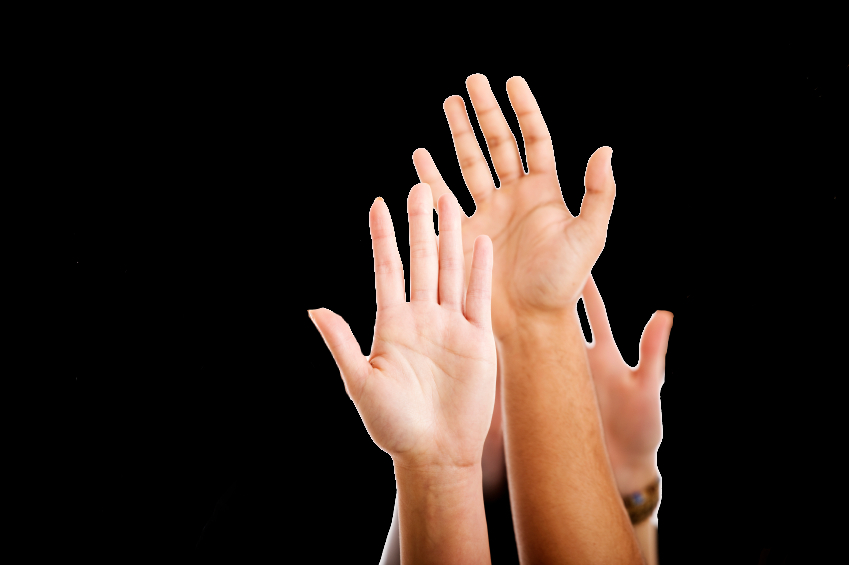 Matthew 25:34-40.
4-H
HEAD

HEART

HANDS

HEALTH
Clearer Thinking
The Christian
4-H
Greater Loyalty
Larger Service
Better Living
CHRISTIANITY IS A RELIGION OF BALANCE
HEALTH  -
Better Living
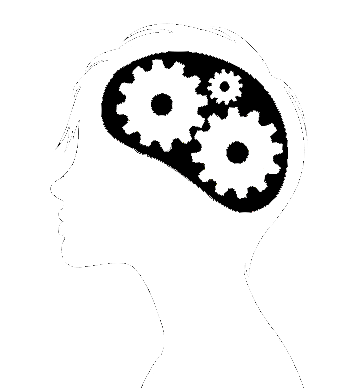 Now concerning things offered to idols: We know that we all have knowledge. Knowledge puffs up, but love edifies.
1 Corinthians 8:1.
Knowledge
ONLY
CHRISTIANITY IS A RELIGION OF BALANCE
HEALTH  -
Better Living
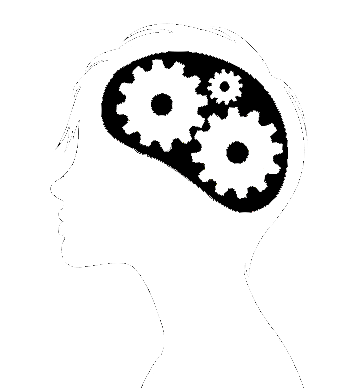 You believe that there is one God. You do well. Even the demons believe - and tremble! 20 But do you want to know, O foolish man, that faith without works is dead?
James 2:19-20.
Knowledge
ONLY
CHRISTIANITY IS A RELIGION OF BALANCE
HEALTH  -
Better Living
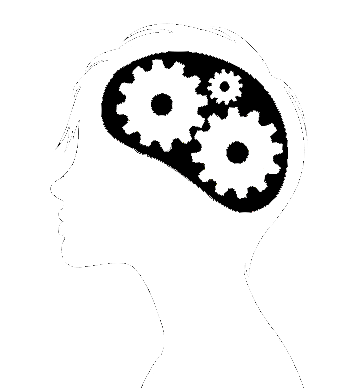 And though I have the gift of prophecy, and understand all mysteries and all knowledge, and though I have all faith, so that I could remove mountains, but have not love, I am nothing.
Knowledge
1 Corinthians 13:2.
ONLY
CHRISTIANITY IS A RELIGION OF BALANCE
HEALTH  -
Better Living
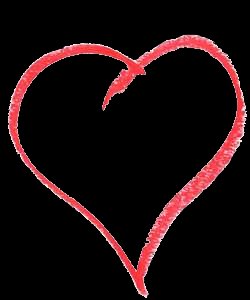 My little children, let us not love in word or in tongue, but in deed and in truth.
1 John 3:18.
Love
ONLY
CHRISTIANITY IS A RELIGION OF BALANCE
HEALTH  -
Better Living
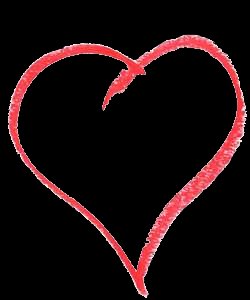 My little children, let us not love in word or in tongue, but in deed and in truth.
1 John 3:18.
HANDS
Love
ONLY
CHRISTIANITY IS A RELIGION OF BALANCE
HEALTH  -
Better Living
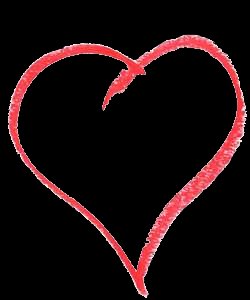 My little children, let us not love in word or in tongue, but in deed and in truth.
1 John 3:18.
HEAD
HANDS
Love
ONLY
CHRISTIANITY IS A RELIGION OF BALANCE
HEALTH  -
Better Living
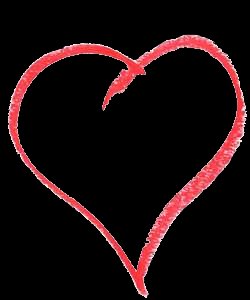 If you love Me, keep My commandments.
John 14:15.
Love
ONLY
CHRISTIANITY IS A RELIGION OF BALANCE
HEALTH  -
Better Living
And though I bestow all my goods to feed the poor, and though I give my body to be burned, but have not love, it profits me nothing.
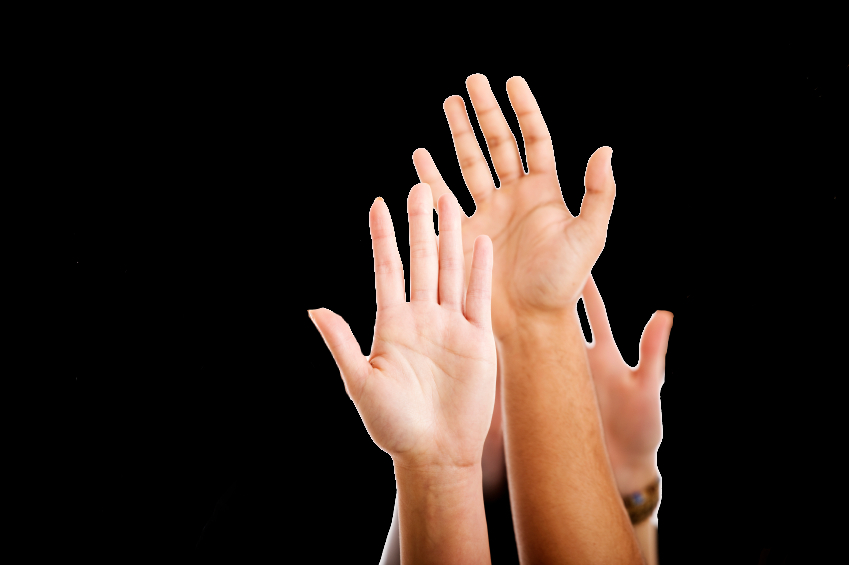 1 Corinthians 13:3.
Service
ONLY
CHRISTIANITY IS A RELIGION OF BALANCE
HEALTH  -
Better Living
And whatever you do in word or deed, do all in the name of the Lord Jesus, giving thanks to God the Father through Him.
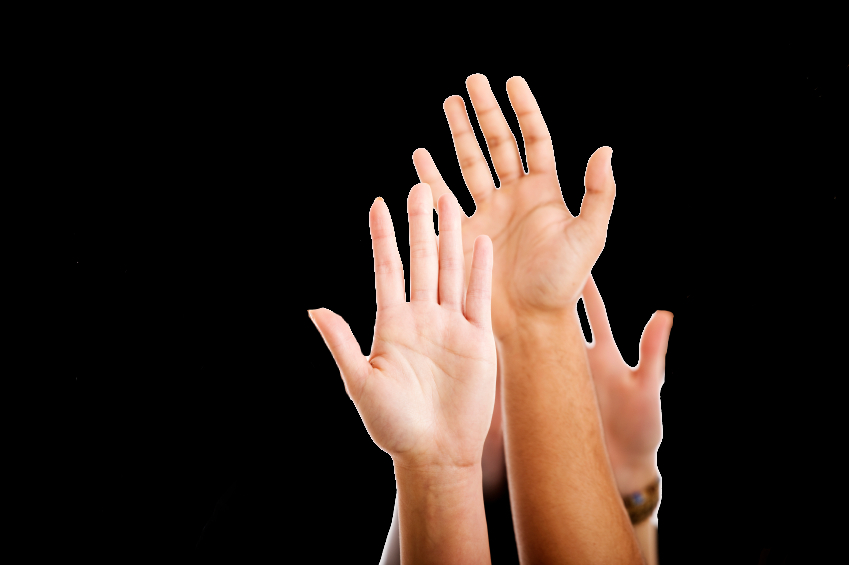 Colossians 3:17.
Service
ONLY
CHRISTIANITY IS A RELIGION OF BALANCE
HEALTH  -
“Not everyone who says to Me, ‘Lord, Lord,’ shall enter the kingdom of heaven, but he who does the will of My Father in heaven. 22 Many will say to Me in that day, ‘Lord, Lord, have we not prophesied in Your name, cast out demons in Your name, and done many wonders in Your name?’ 23 And then I will declare to them, ‘I never knew you; depart from Me, you who practice lawlessness!’
Better Living
+
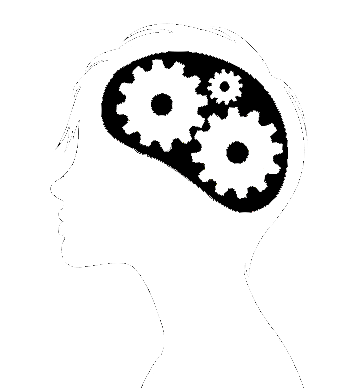 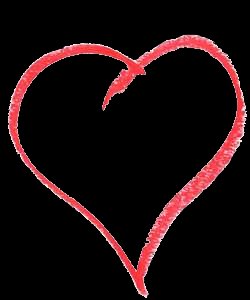 Knowledge
Love
Matthew 7:21-23.
CHRISTIANITY IS A RELIGION OF BALANCE
HEALTH  -
Better Living
And though I bestow all my goods to feed the poor, and though I give my body to be burned, but have not love, it profits me nothing.
+
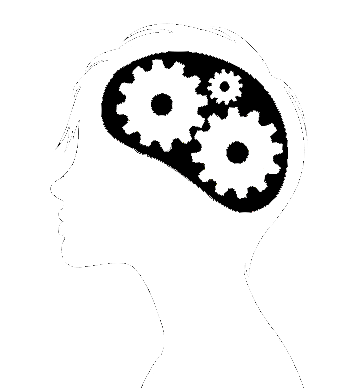 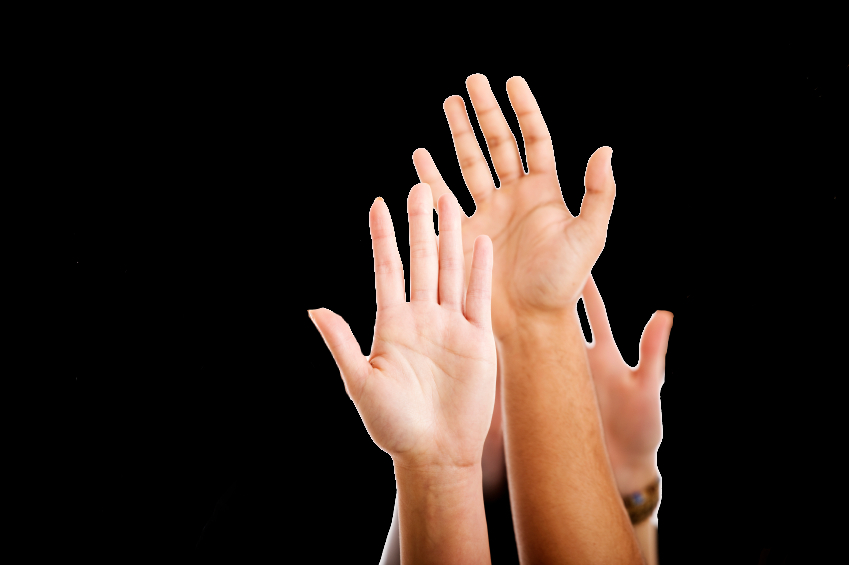 1 Corinthians 13:3.
Knowledge
Service
CHRISTIANITY IS A RELIGION OF BALANCE
HEALTH  -
Better Living
Brethren, my heart’s desire and prayer to God for Israel is that they may be saved. 2 For I bear them witness that they have a zeal for God, but not according to knowledge. 3 For they being ignorant of God’s righteousness, and seeking to establish their own righteousness, have not submitted to the righteousness of God.
+
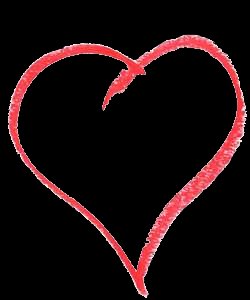 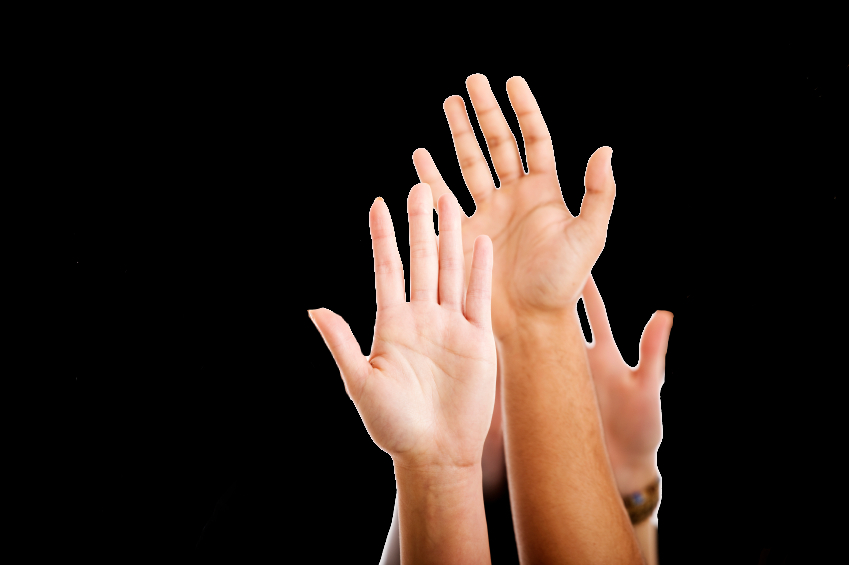 Love
Service
Romans 10:1-3.
CHRISTIANITY IS A RELIGION OF BALANCE
HEALTH  -
Better Living
TO BE A HEALTHY CHRISTIAN, ONE MUST HAVE BALANCE.
+
+
=
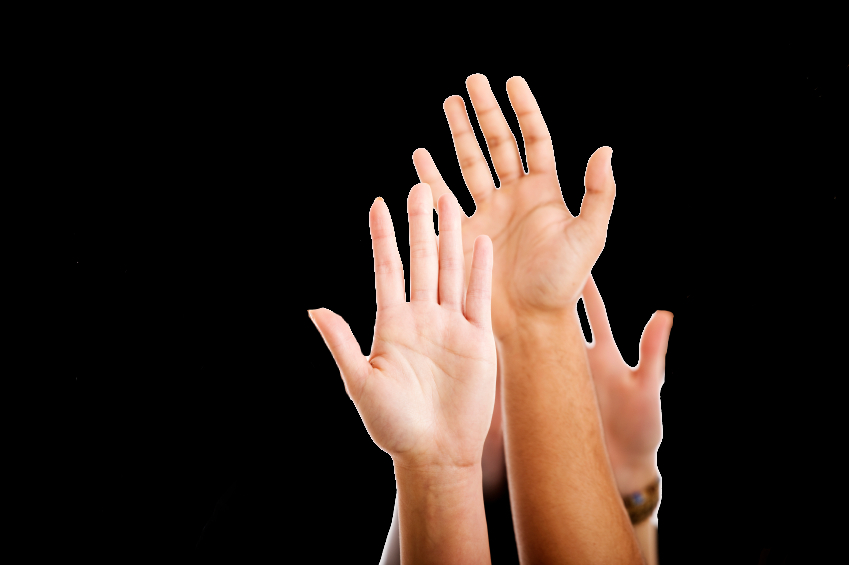 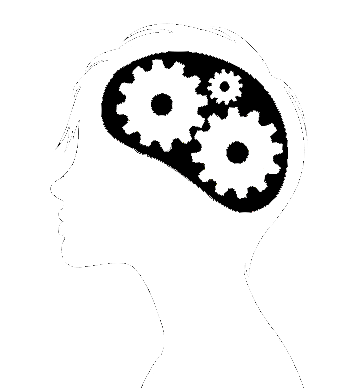 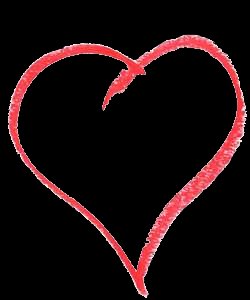 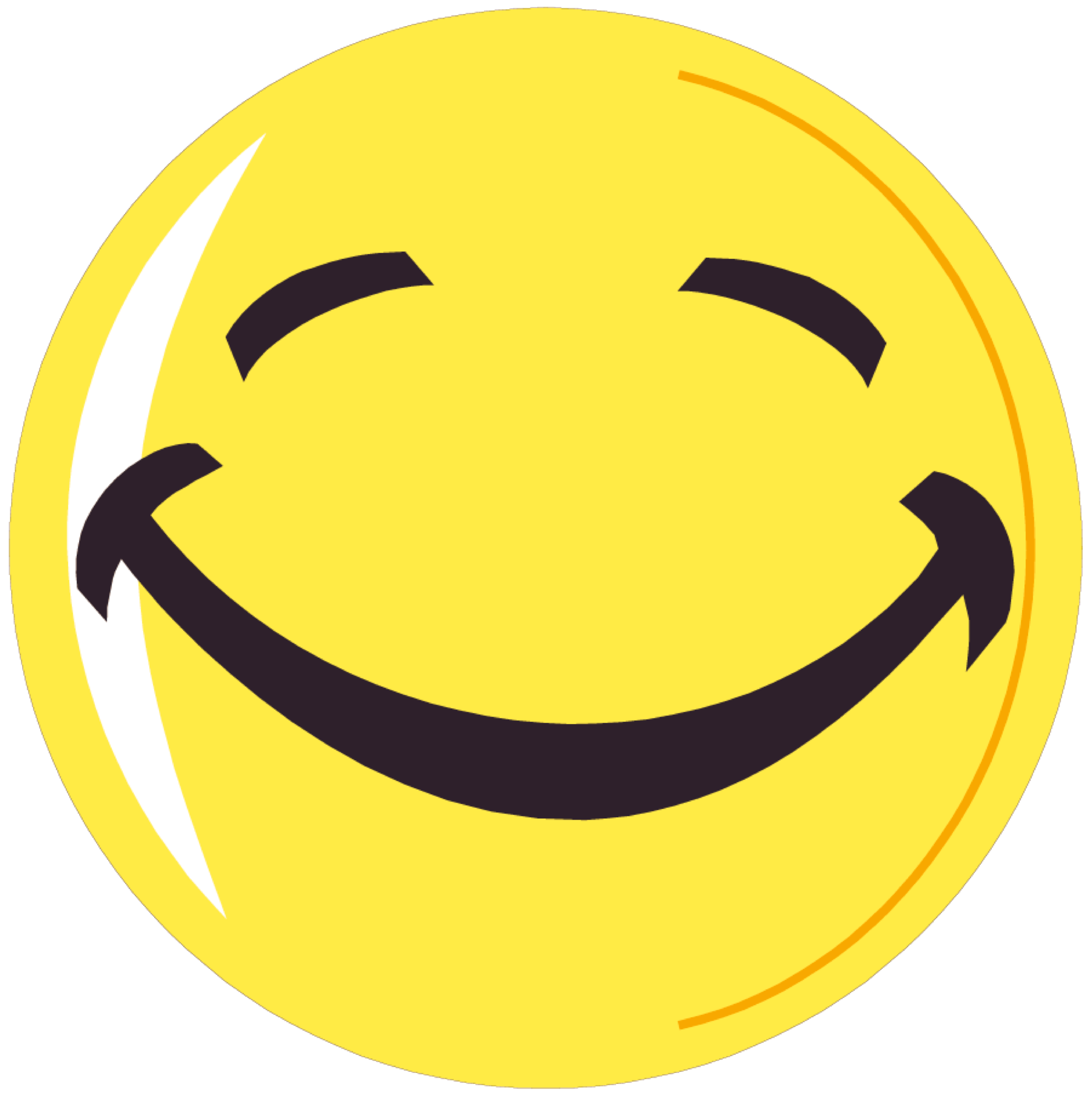 Healthy Christian
Knowledge
Love
Service
HEAD

HEART

HANDS

HEALTH
Clearer Thinking
The Christian
4-H
Greater Loyalty
Larger Service
Better Living
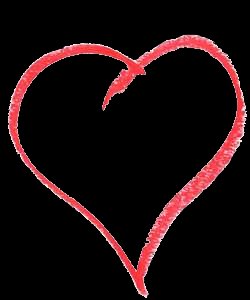 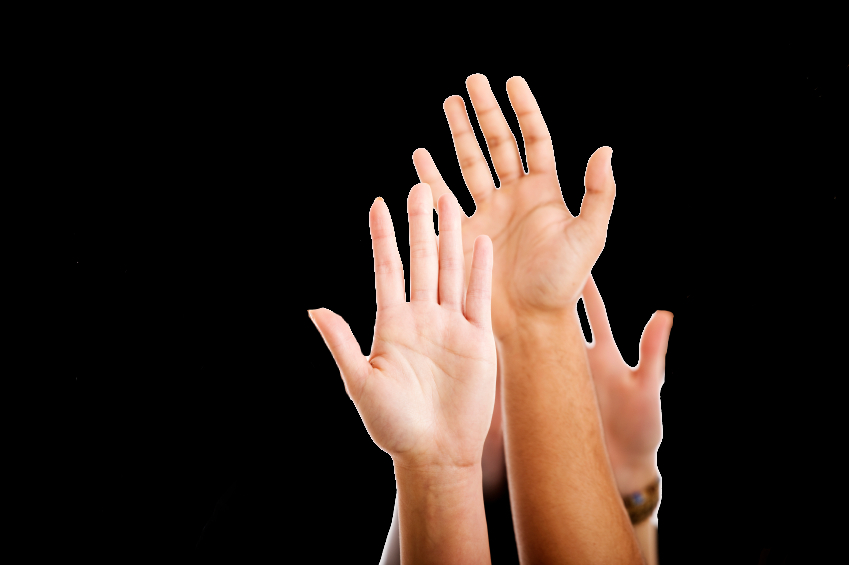 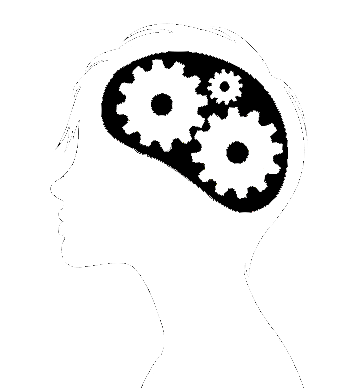